BALIKLARDA REPRODÜKSİYON
Reprodüktİf OrganlarIn Anatomİsİ
Gonadlar ve kanal sistemi
Vücut boşluğunun medio-dorsalinde, uzunlamasına ve çift
Mezenterle dorsale bağlanırlar (mezovaryum, mezorkiyum)
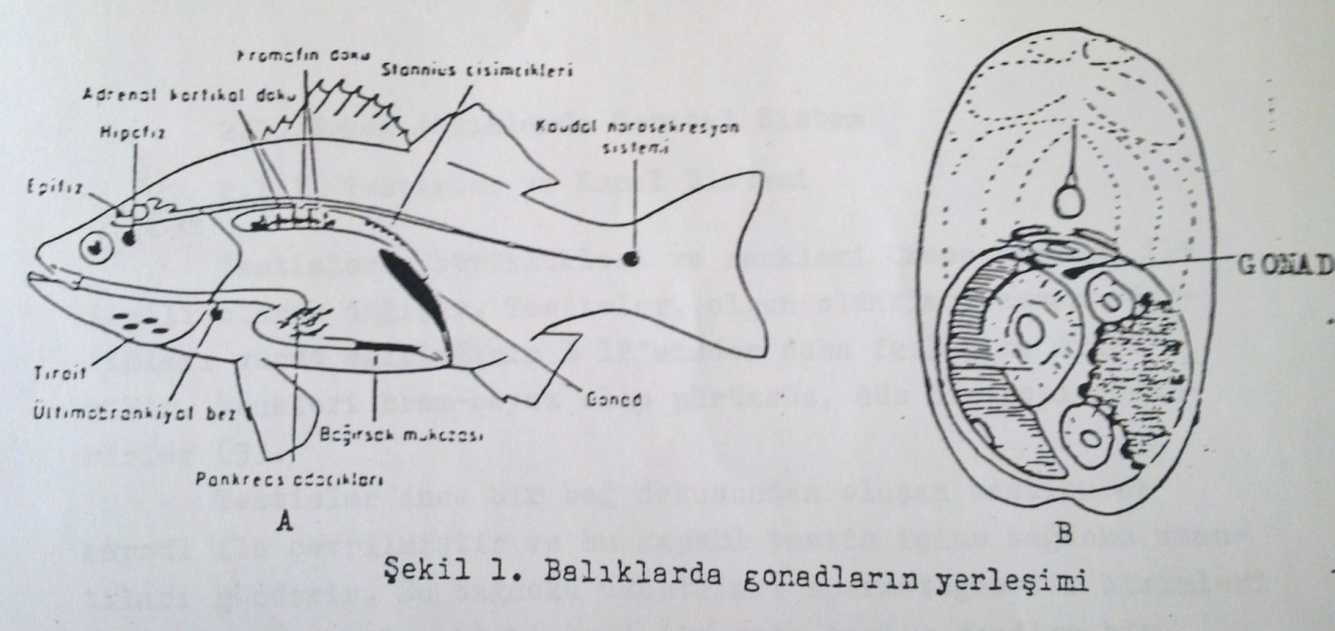 Testİsler
Vücut ağırlığının % 10 una kadar ulaşır,
krem,beyaz, pürüzsüz, düz
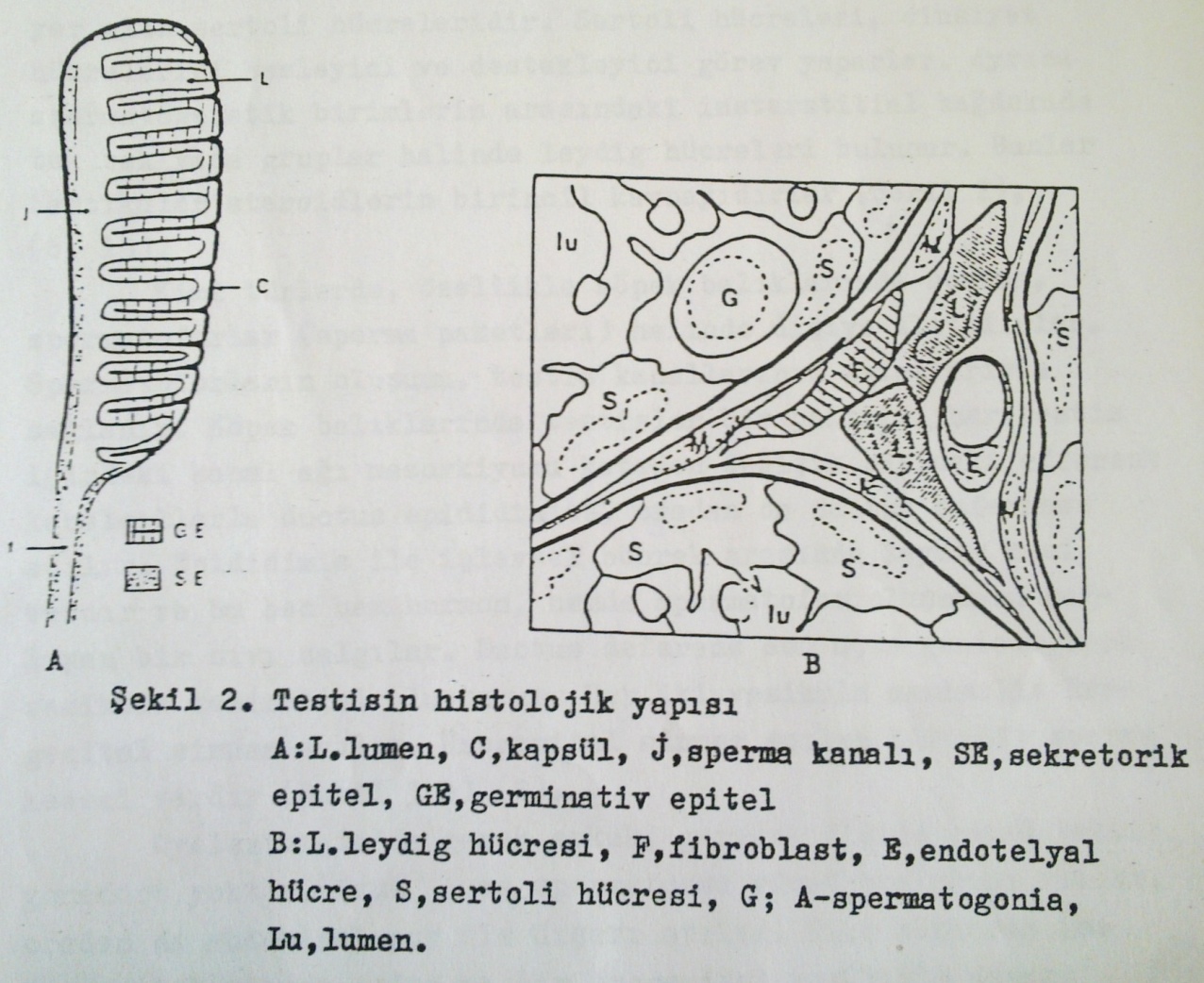 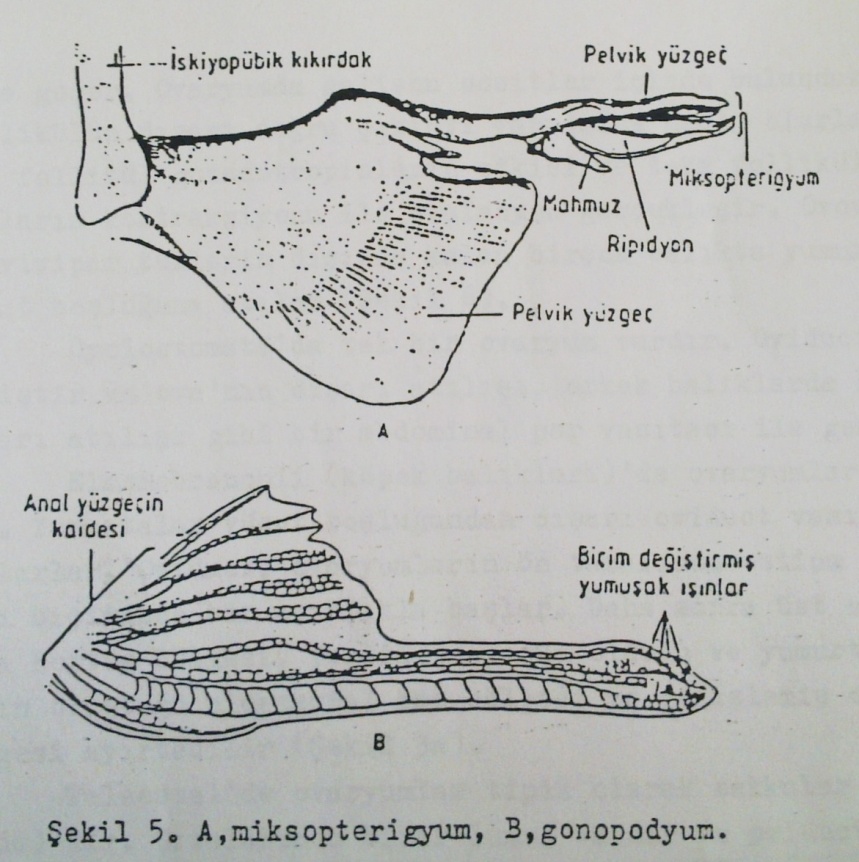 Ovaryumlar
Olgun dönemde vücut ağırlığının %70 ine ulaşırlar
Altın sarısı renkte, granüler bir yapısı vardır.
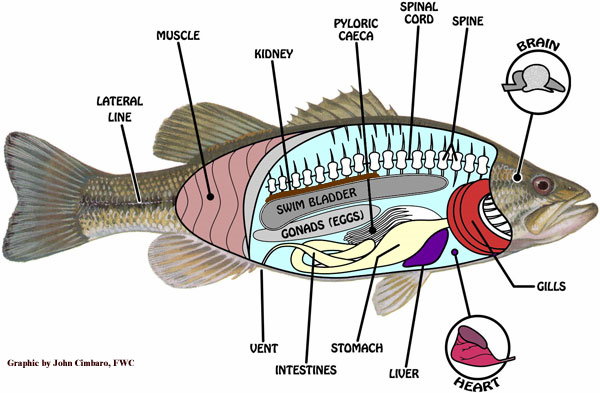 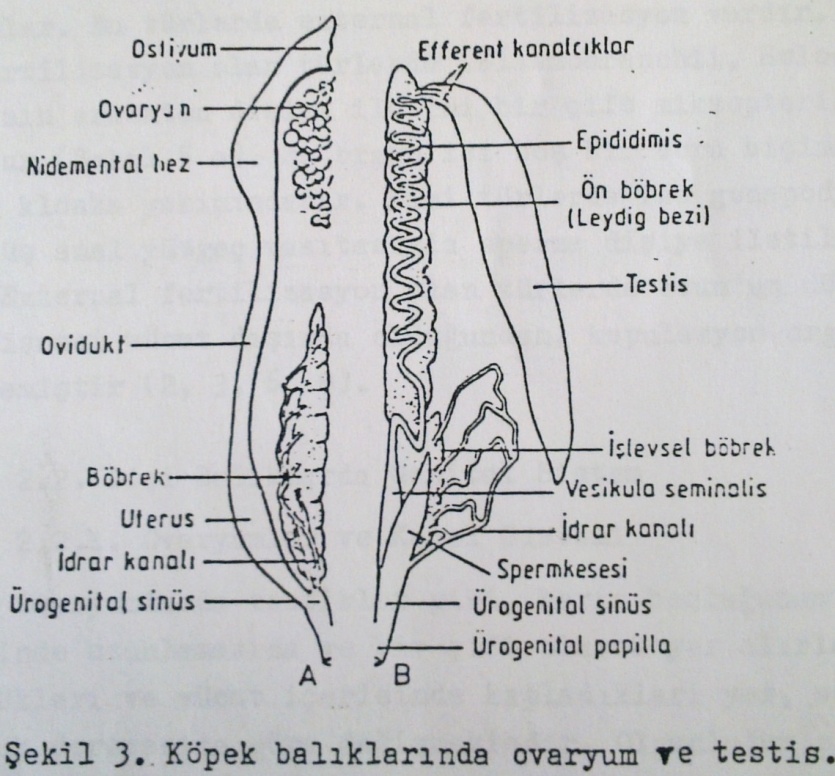 Ovaryum
İçte Medulla
Dışta korteks
Yumurtalar vücut boşluğuna atılır
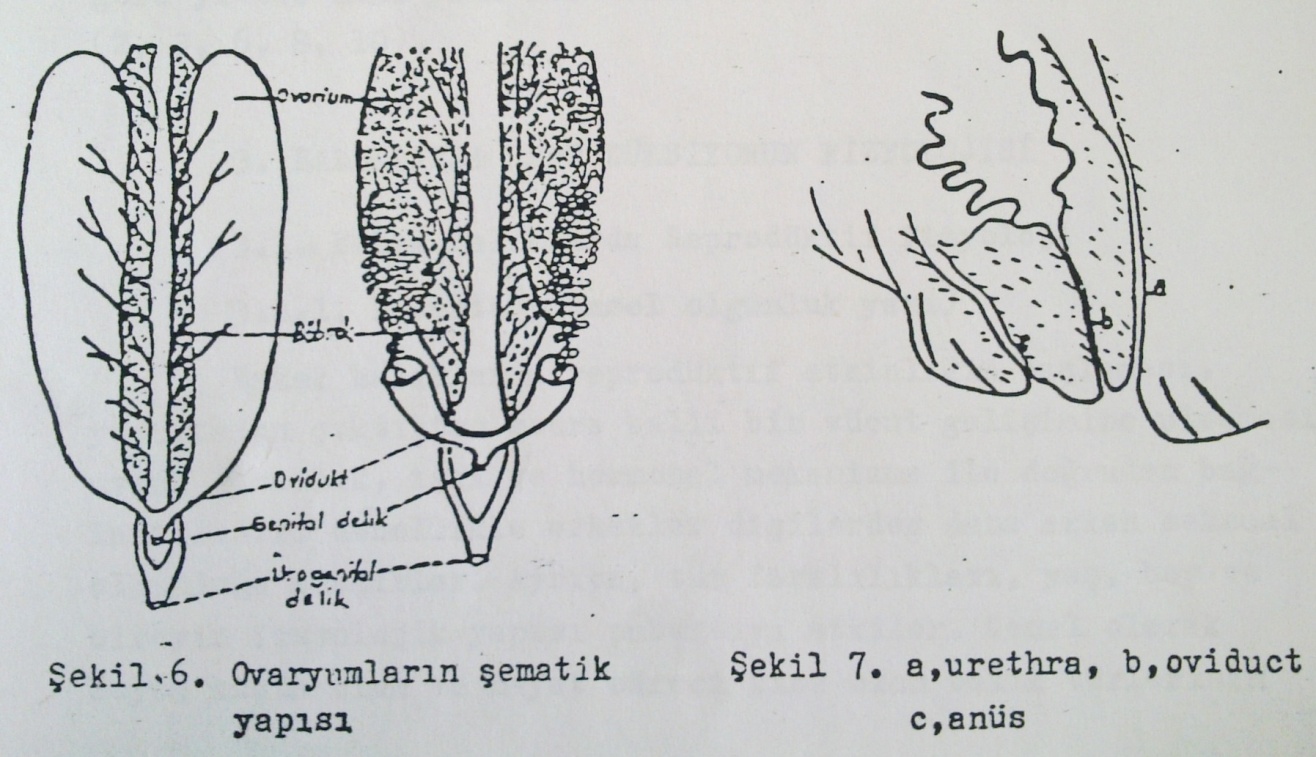 Erkeklerde Reprodüktİf Fİzyolojİ
Puberta
Vücut gelişimi
Sıcaklık
Işık
Hormon
Tür
Alabalık 2-3 yıl
Sazan 3-4 yıl
Levrek 2 yıl
Kefal 3 yıl
Turna 2 yıl
Tilapia 4-6 ay
Mersin balığı 15 yıl
Spermatogenesİs
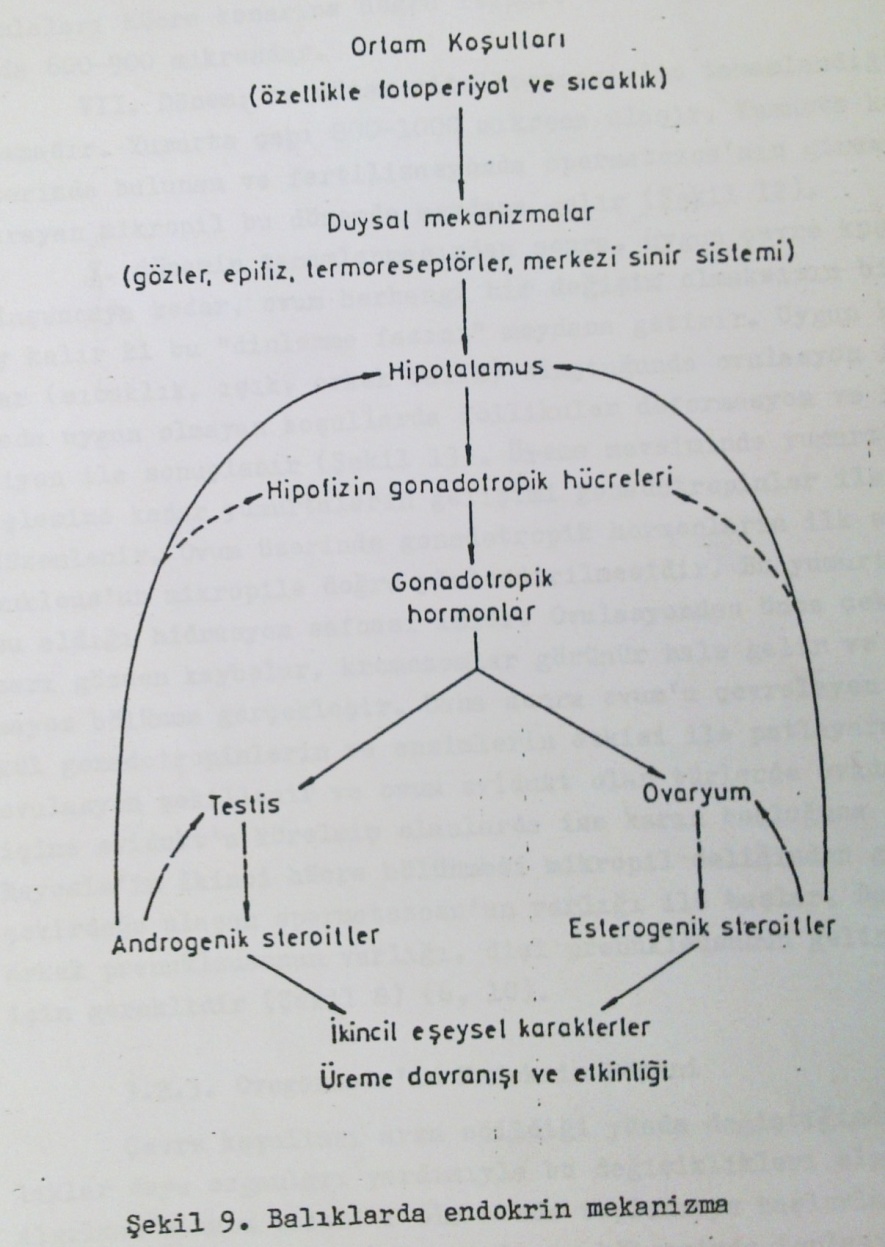 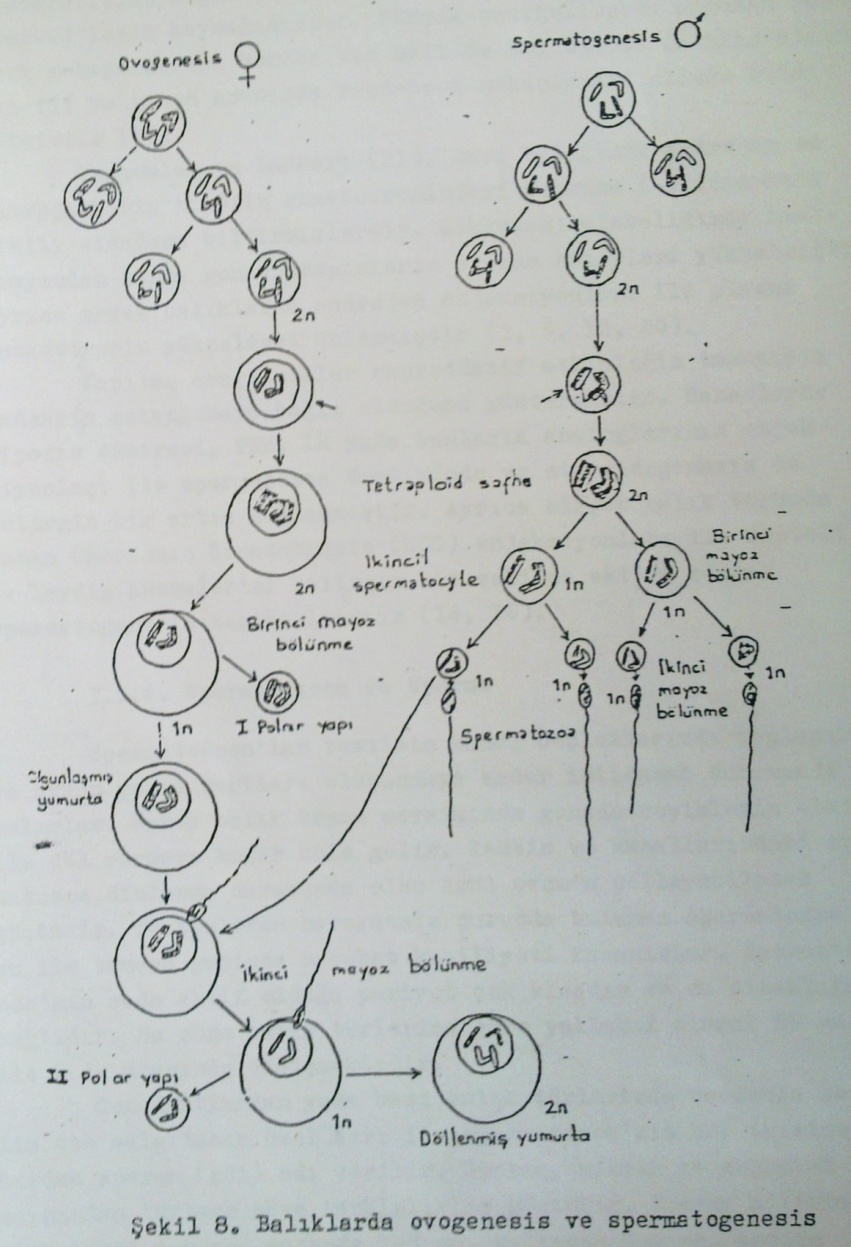 Spermatozoon ve Semİnal Plazma
Seminal plazma (Na, K, Cl, şeker, protein
Süt (milt)
Hareketsiz
Hareket süresi
Ph 5.5-9
Osmotik basınç 300 mOsm
K iyonu
10-50 mikron
Akrozom yok
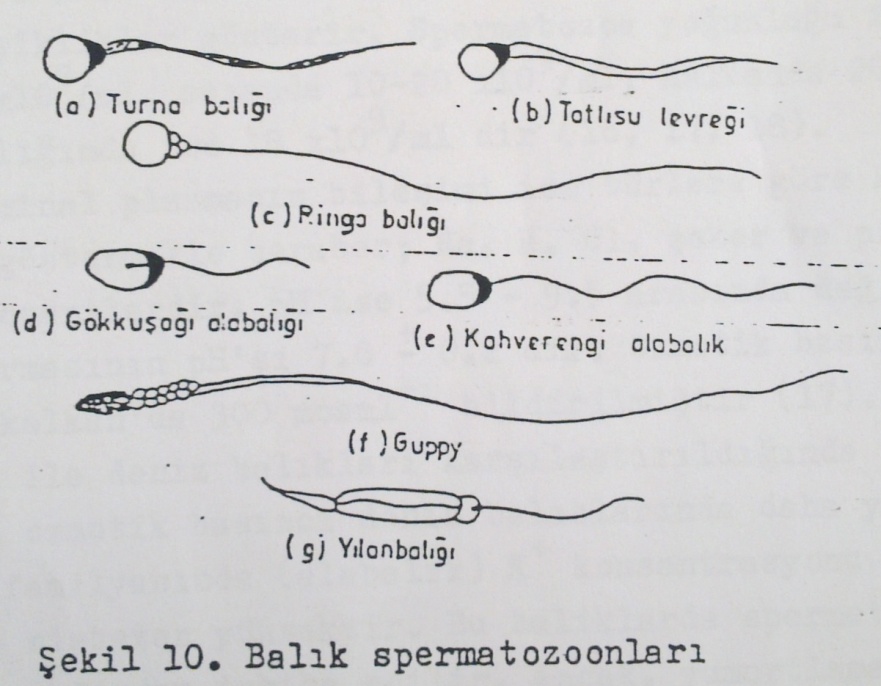 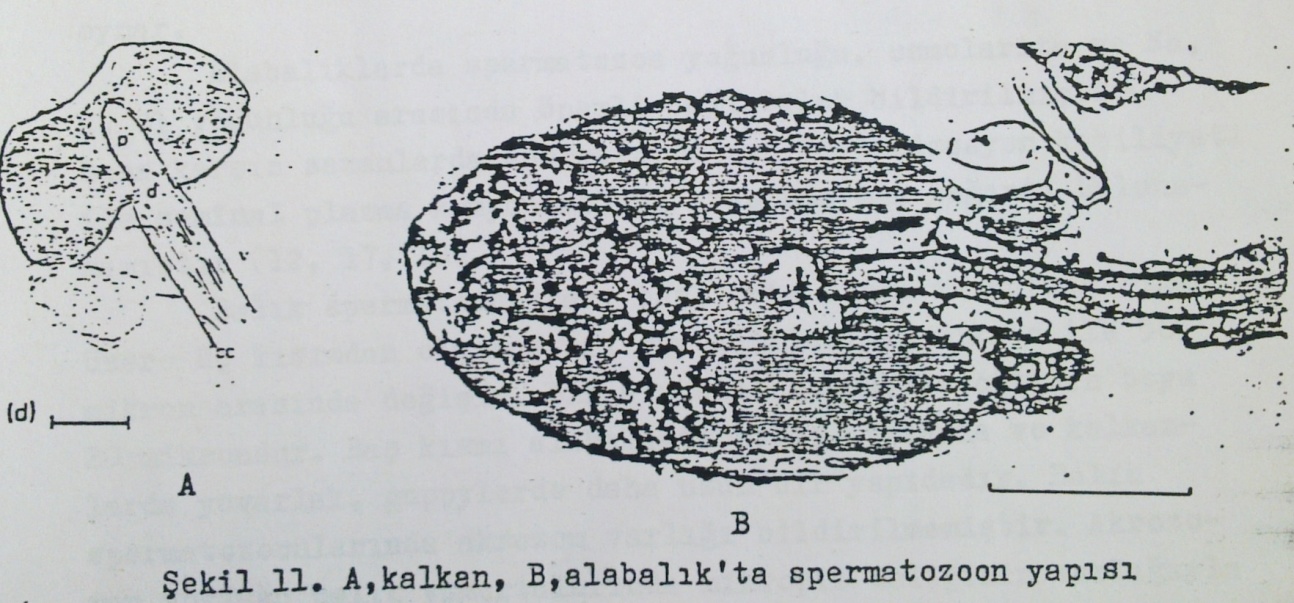 Alabalık   4-6 ml    10-20 milyar/ml
Sazan       1-5 ml    10-20 milyar/ml
Kalkan      1-2 ml     20-50 milyar/ml
Kadife       2-3 ml     15-20 milyar/ml
Salmon     5-10 ml   10-50 milyar/ml
Dİşİlerde Reprodüktİf Fİzyolojİ
Puberta
Erkeklere göre daha uzun sürer
Vücut gelişimi
Sıcaklık
Işık
Hormon
Tür
Alabalık 2-3 yıl
Sazan 3-4 yıl
Levrek 2 yıl
Kefal 3 yıl
Turna 2 yıl
Tilapia 4-6 ay
Mersin balığı 15 yıl
Oosİt ve Oogenesİs
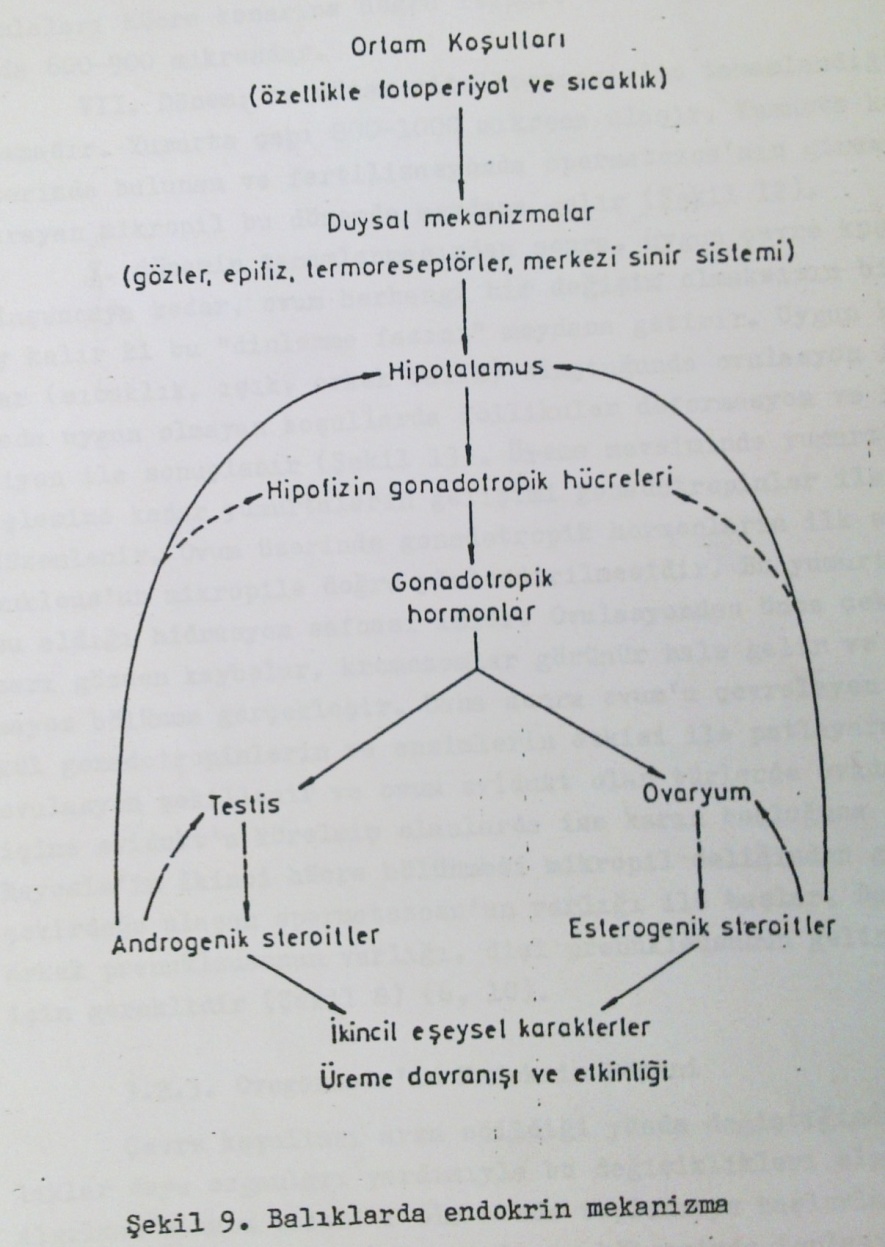 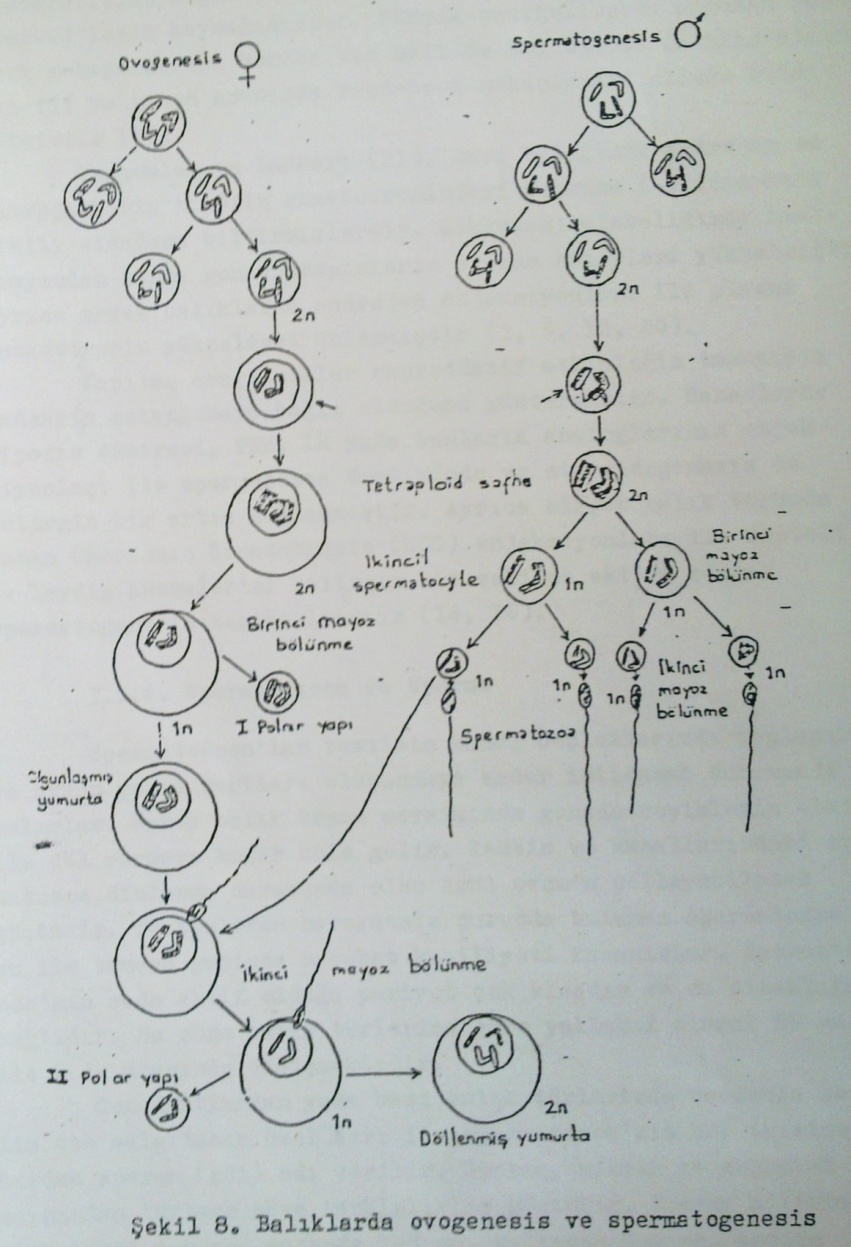 Oogenesİs
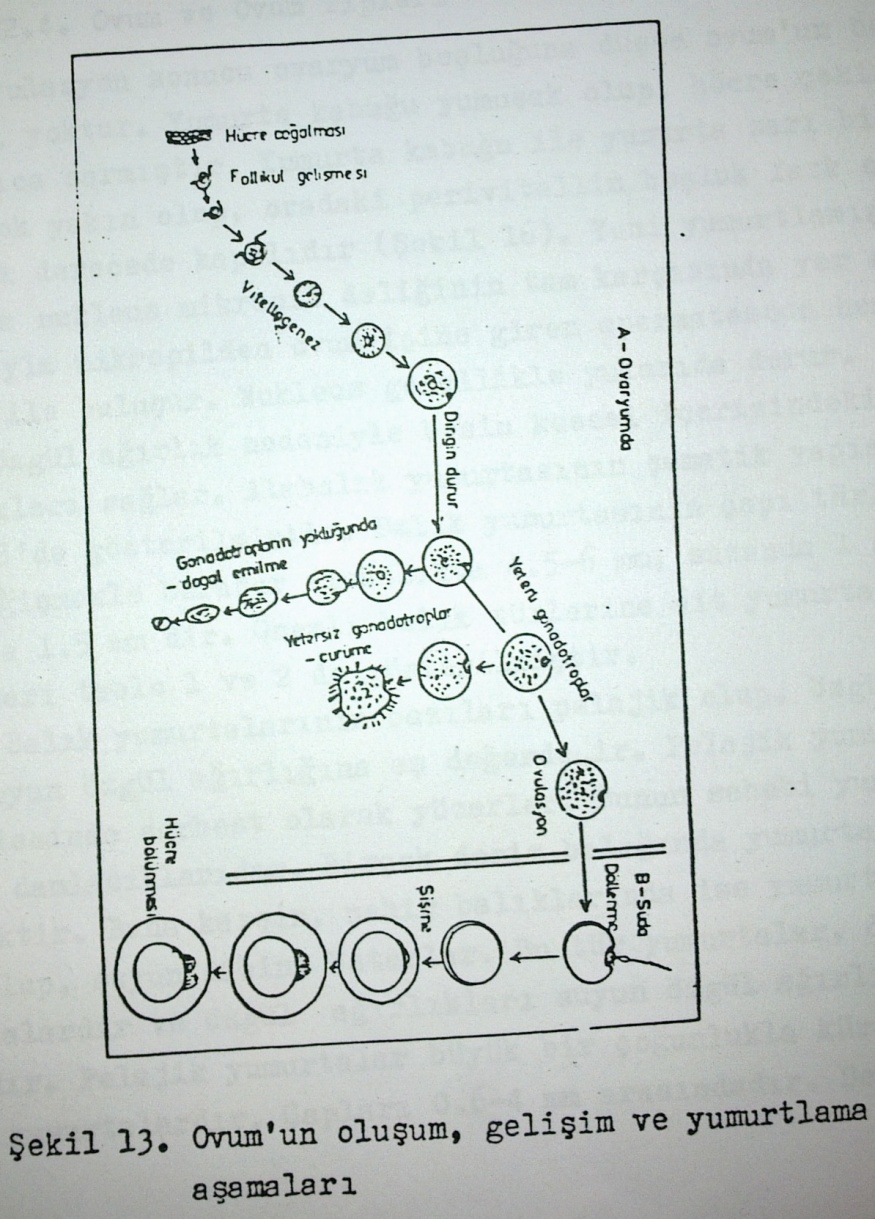 1. dönem: Oogonium mitoz bölünme
2. dönem: 10-20 mikron büyüklük ve follikülogenesis
3. dönem: 40-200 mikron follikülogenesis tamamlanır.
4. dönem: Yumurta sarısı üretimi ve depolanması (Vitellogenesis)
5. dönem: Vitellogenesis ve lipoid damlacık oluşumu
6. dönem: Vitellogenesis, Lipoid damlacıklar hücre kenarında
7. dönem: Vitellogenesis tamamlanır. Yumurtalar 800-1000 mikron olur, mikropil oluşur.
Dinlenme fazı ve uygun koşullarda ovulasyon
Ovum
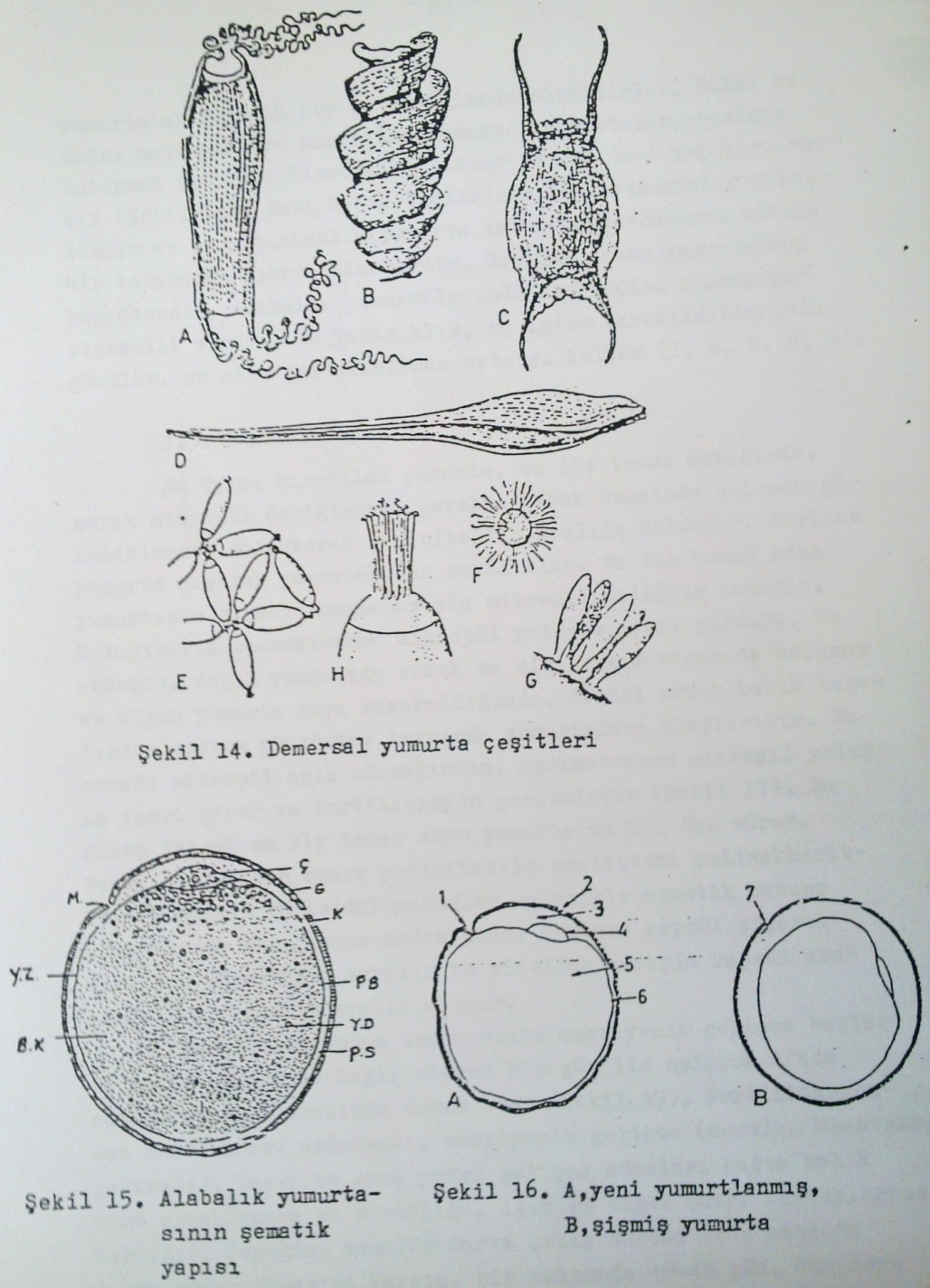 Pelajik
Demersal
Yapışkan

Alabalık 5 mm
Sazan 1 mm
Levrek 1.5 mm